Python for Accounting Applications
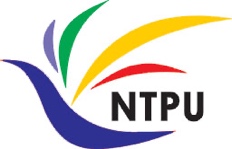 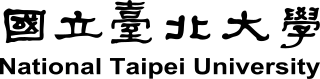 Control Logic and Loops
1121PAA05
ACC2, NTPU (M5265) (Fall 2023) Wed 6, 7, 8, (14:10-17:00) (9:10-12:00) (B3F10)
Min-Yuh Day, Ph.D, Associate Professor
Institute of Information Management, National Taipei University
https://web.ntpu.edu.tw/~myday
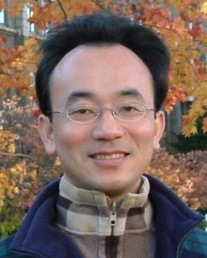 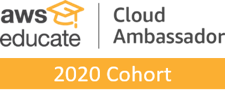 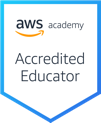 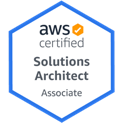 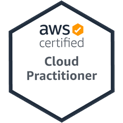 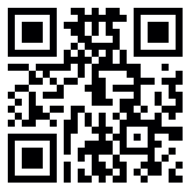 1
2023-10-11
Syllabus
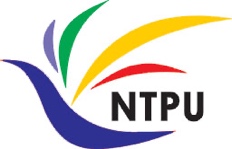 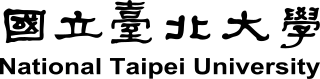 Week    Date    Subject/Topics
1 2023/09/13 Introduction to Python for Accounting Applications
2 2023/09/20 Python Programming and Data Science
3 2023/09/27 Foundations of Python Programming
4 2023/10/04 Data Structures
5 2023/10/11 Control Logic and Loops
6 2023/10/18 Functions and Modules 
7 2023/10/25 Files and Exception Handling
8 2023/11/01 Midterm Project Report
2
Syllabus
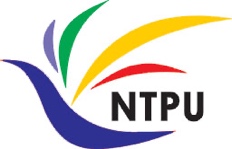 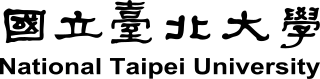 Week    Date    Subject/Topics
9   2023/11/08 Data Analytics and Visualization with Python
10 2023/11/15 Obtaining Data From the Web with Python
11 2023/11/22 Statistical Analysis with Python
12 2023/11/29 Machine Learning with Python
13 2023/12/06 Text Analytics with Python and                              Large Language Models (LLMs)
14 2023/12/13 Applications of Accounting Data Analytics with Python
15 2023/12/20 Applications of ESG Data Analytics with Python
16 2023/12/27 Final Project Report
3
Python Control Logic and Loops
4
Outline
Python if else
if elif else
Booleans: True, False
Operators: ==, !=, >, <, >=, <=, and, or, not
Python for Loops
for
Python while Loops
While
break 
continue
5
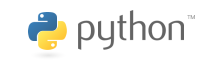 PythonProgramming
6
Top Programming Languages
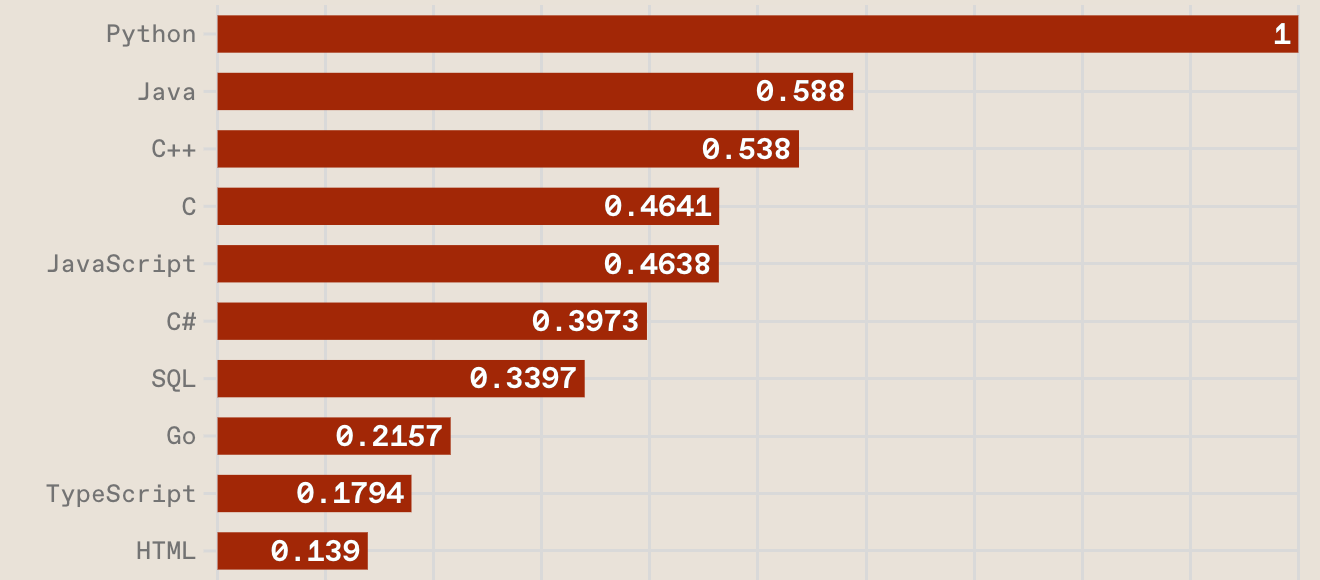 https://spectrum.ieee.org/the-top-programming-languages-2023
7
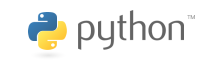 Python is an interpreted, object-oriented, high-level programming language with dynamic semantics.
Source: https://www.python.org/doc/essays/blurb/
8
Python Ecosystem for Data Science
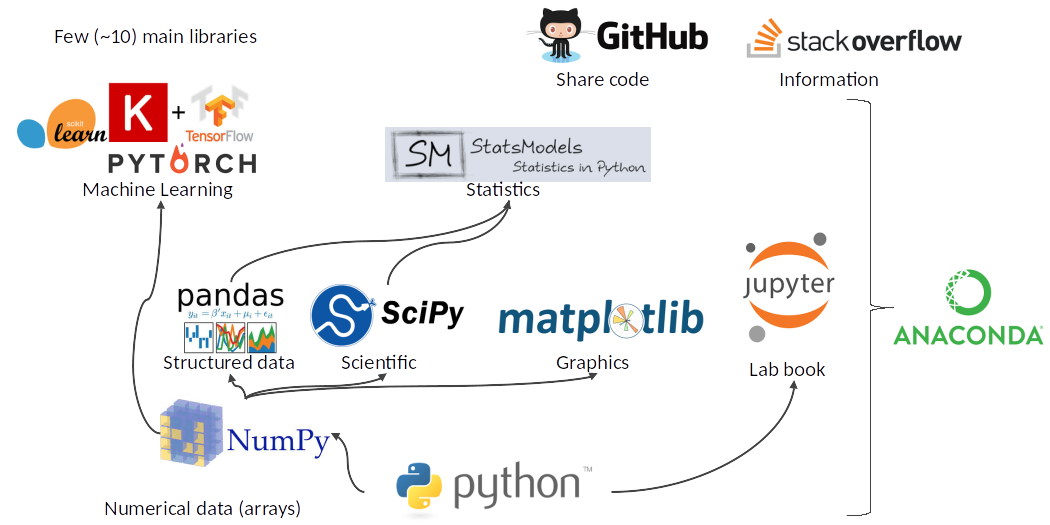 9
Source: https://medium.com/pyfinance/why-python-is-best-choice-for-financial-data-modeling-in-2019-c0d0d1858c45
Python Ecosystem for Data Science
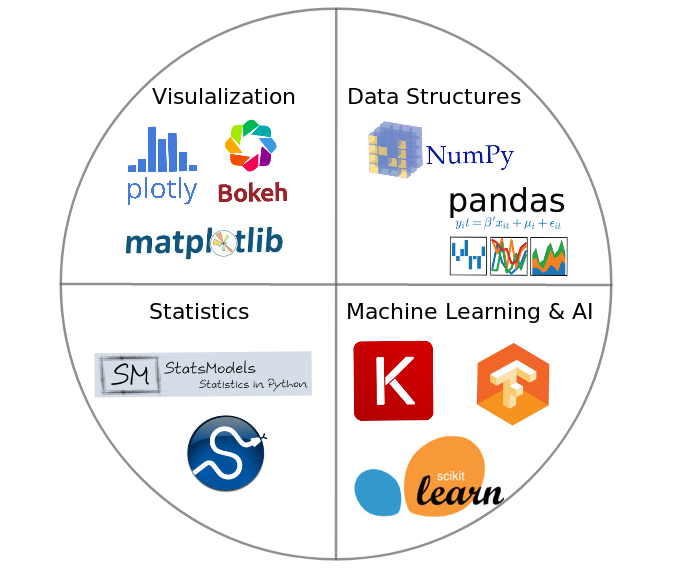 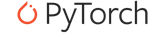 10
Source:https://duchesnay.github.io/pystatsml/introduction/python_ecosystem.html
The Quant Finance PyData Stack
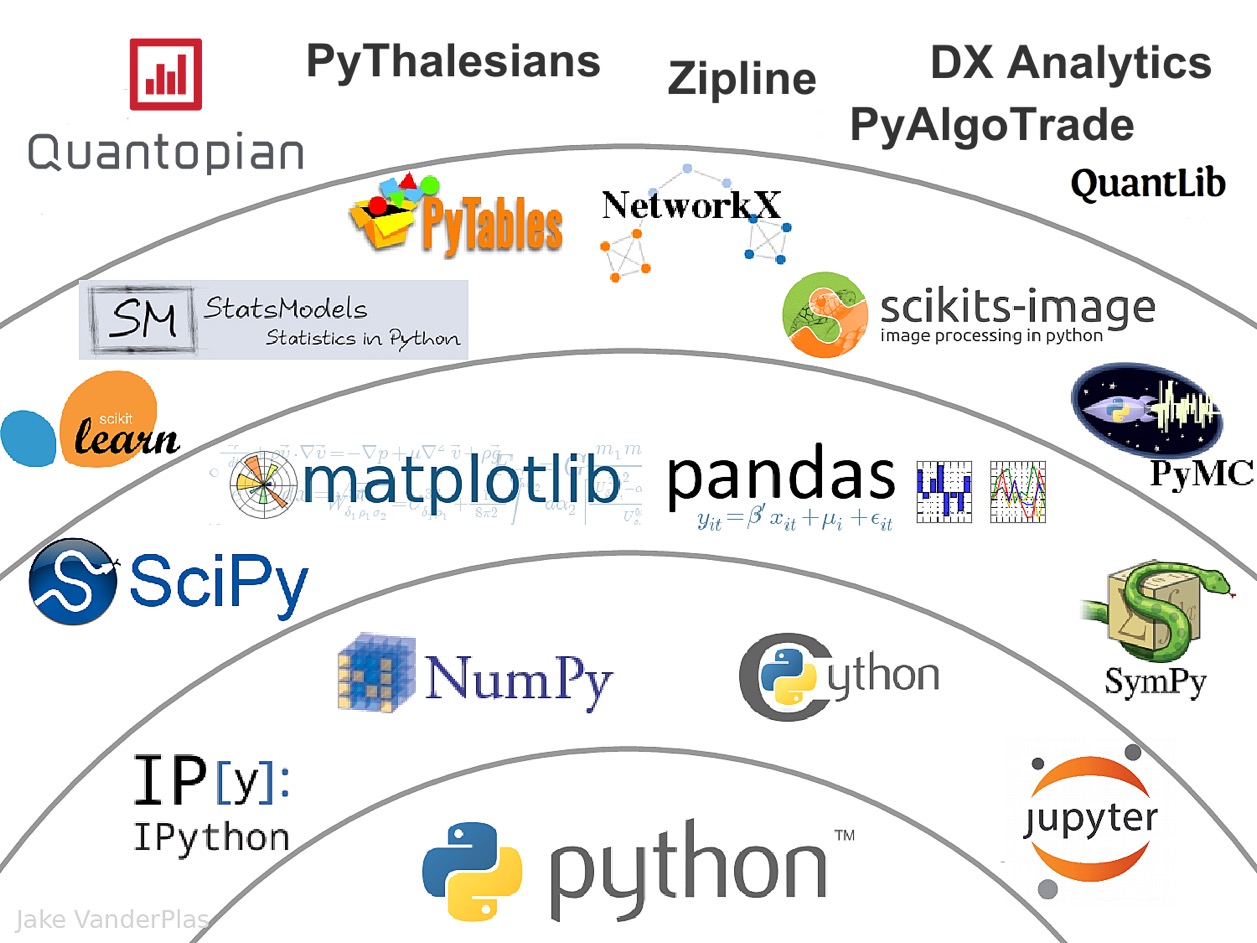 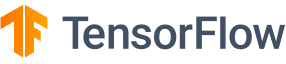 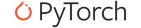 11
Source: http://nbviewer.jupyter.org/format/slides/github/quantopian/pyfolio/blob/master/pyfolio/examples/overview_slides.ipynb#/5
Numpy
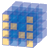 NumPy
Base N-dimensional array package
12
Python matplotlib
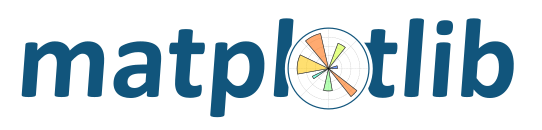 Source: https://matplotlib.org/
13
Python Pandas
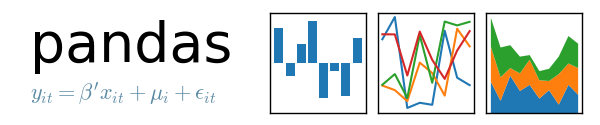 http://pandas.pydata.org/
14
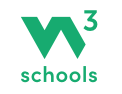 W3Schools Python
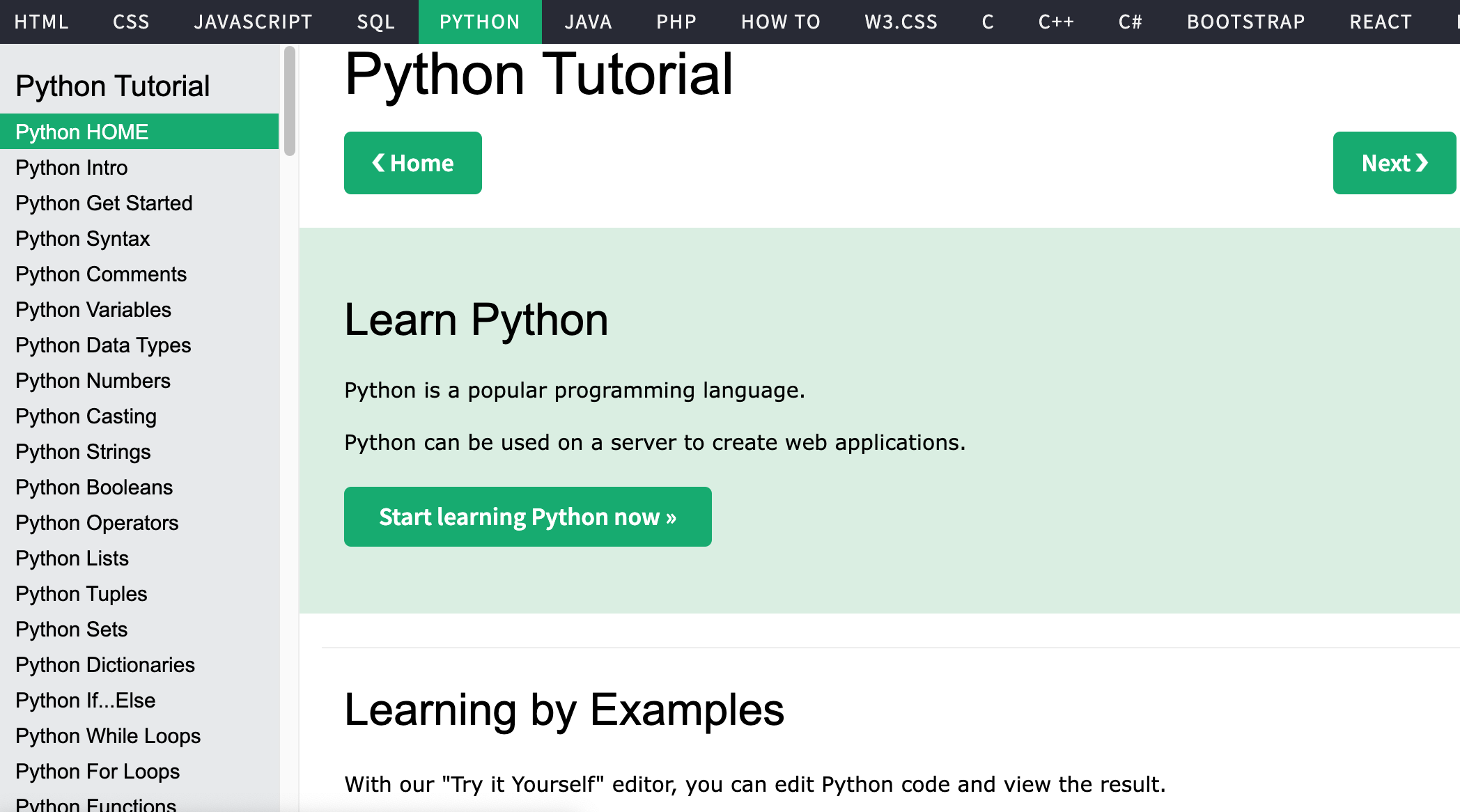 https://www.w3schools.com/python/
15
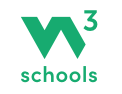 W3Schools Python: Try Python
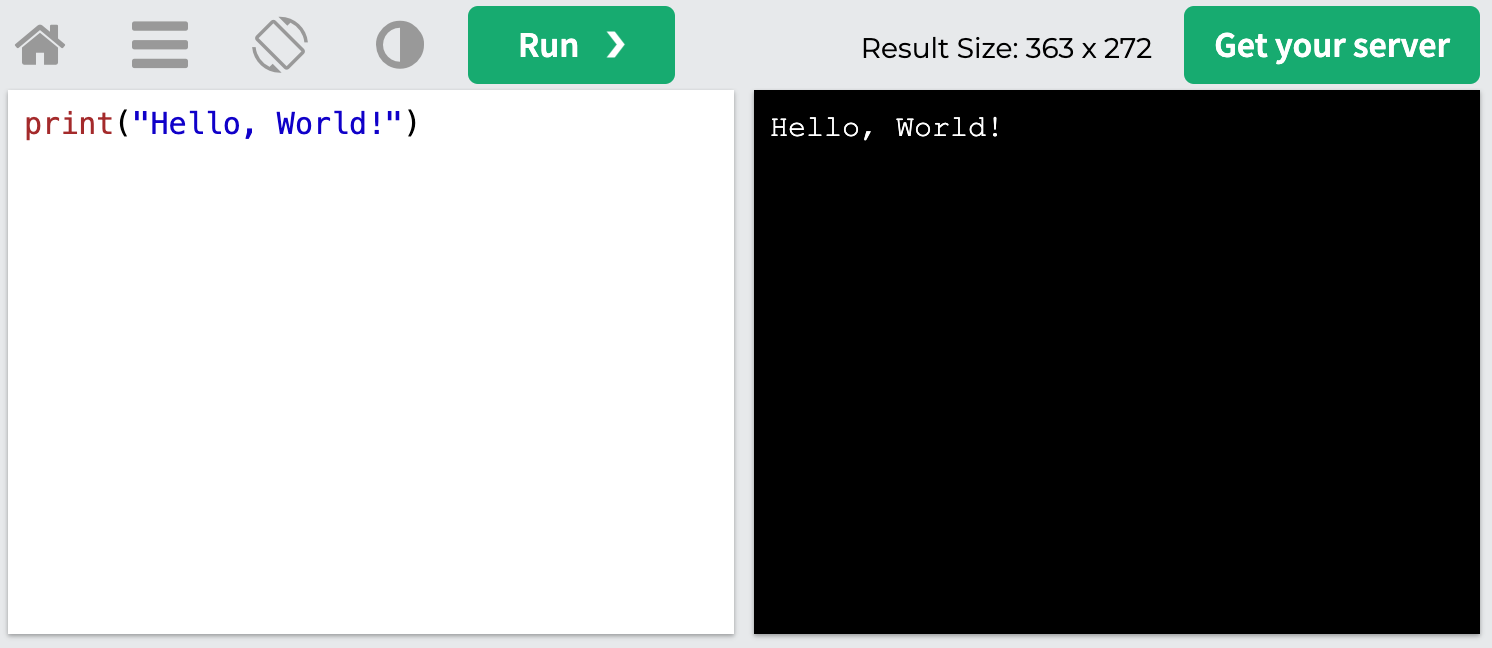 https://www.w3schools.com/python/trypython.asp?filename=demo_default
16
LearnPython.org
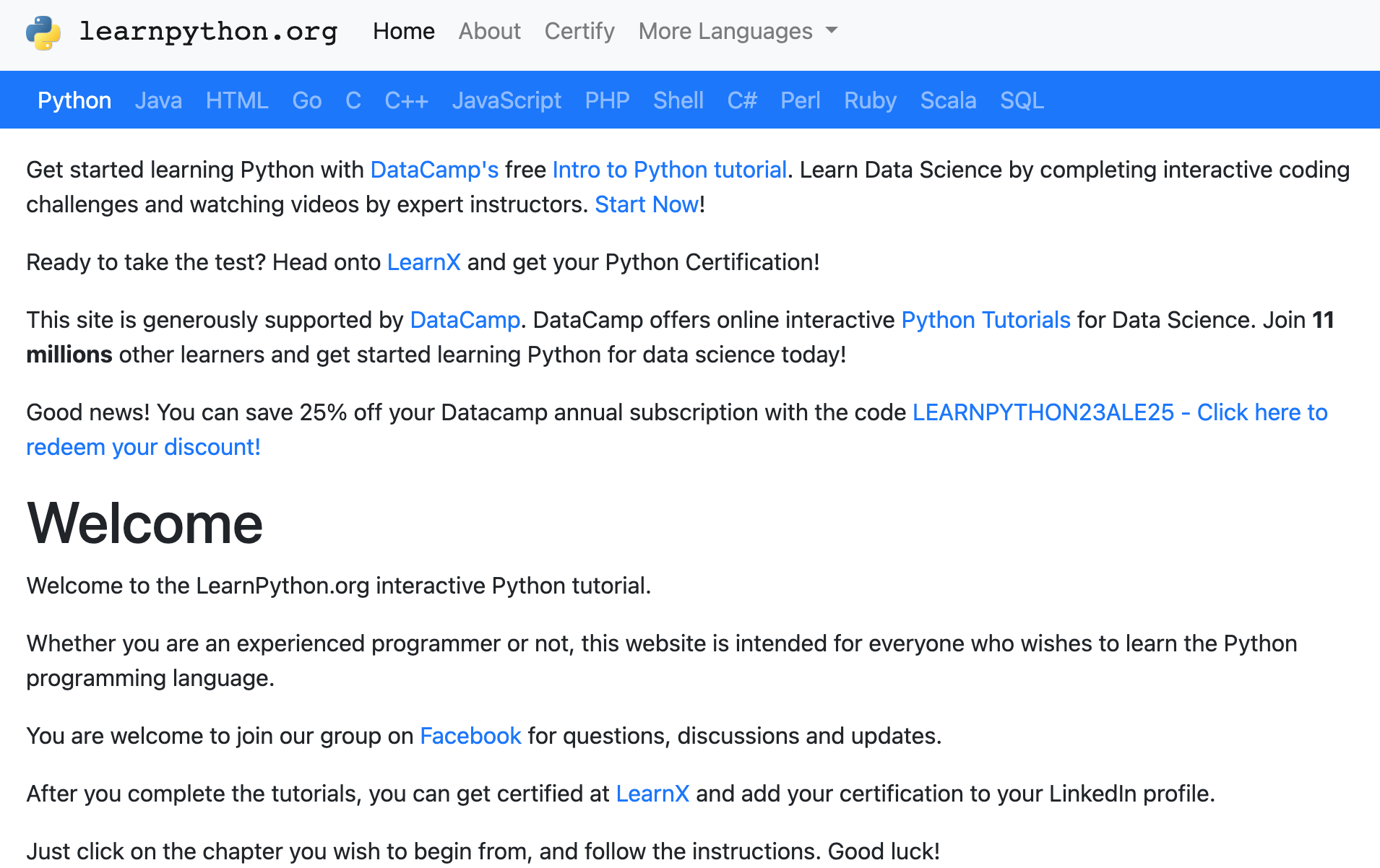 https://www.learnpython.org/
17
Google’s Python Class
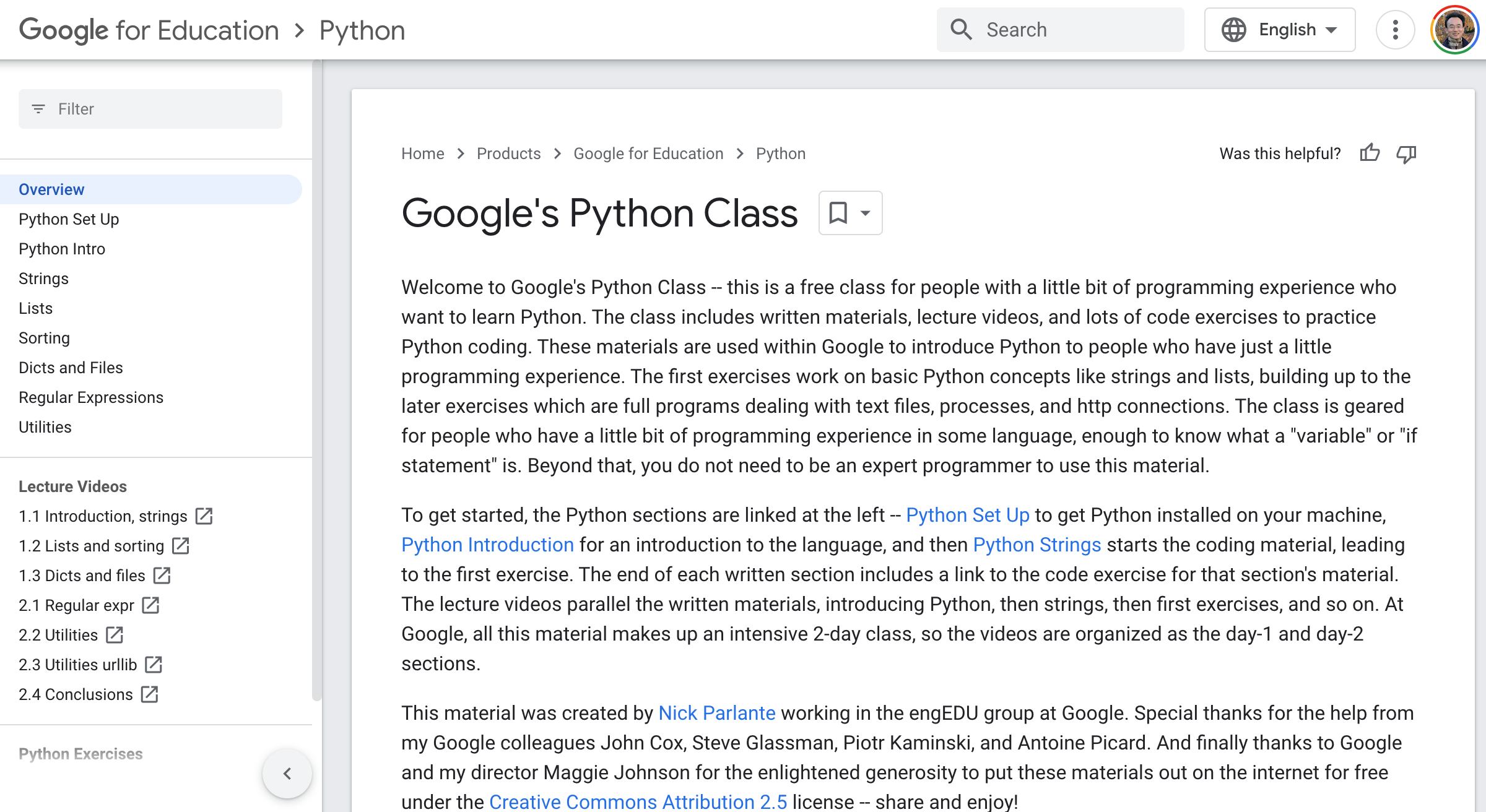 https://developers.google.com/edu/python
18
Google Colab
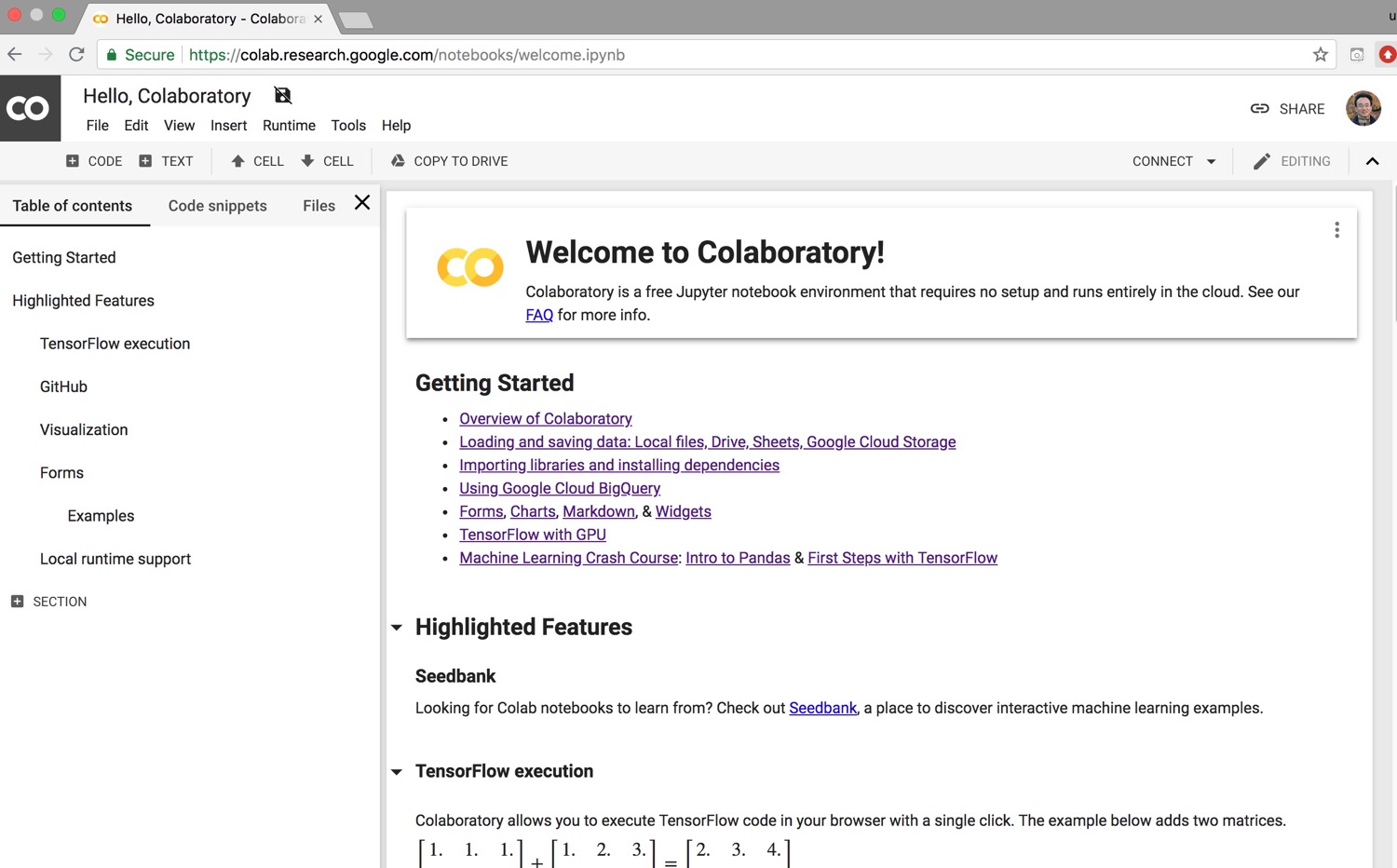 19
https://colab.research.google.com/notebooks/welcome.ipynb
Connect Google Colab in Google Drive
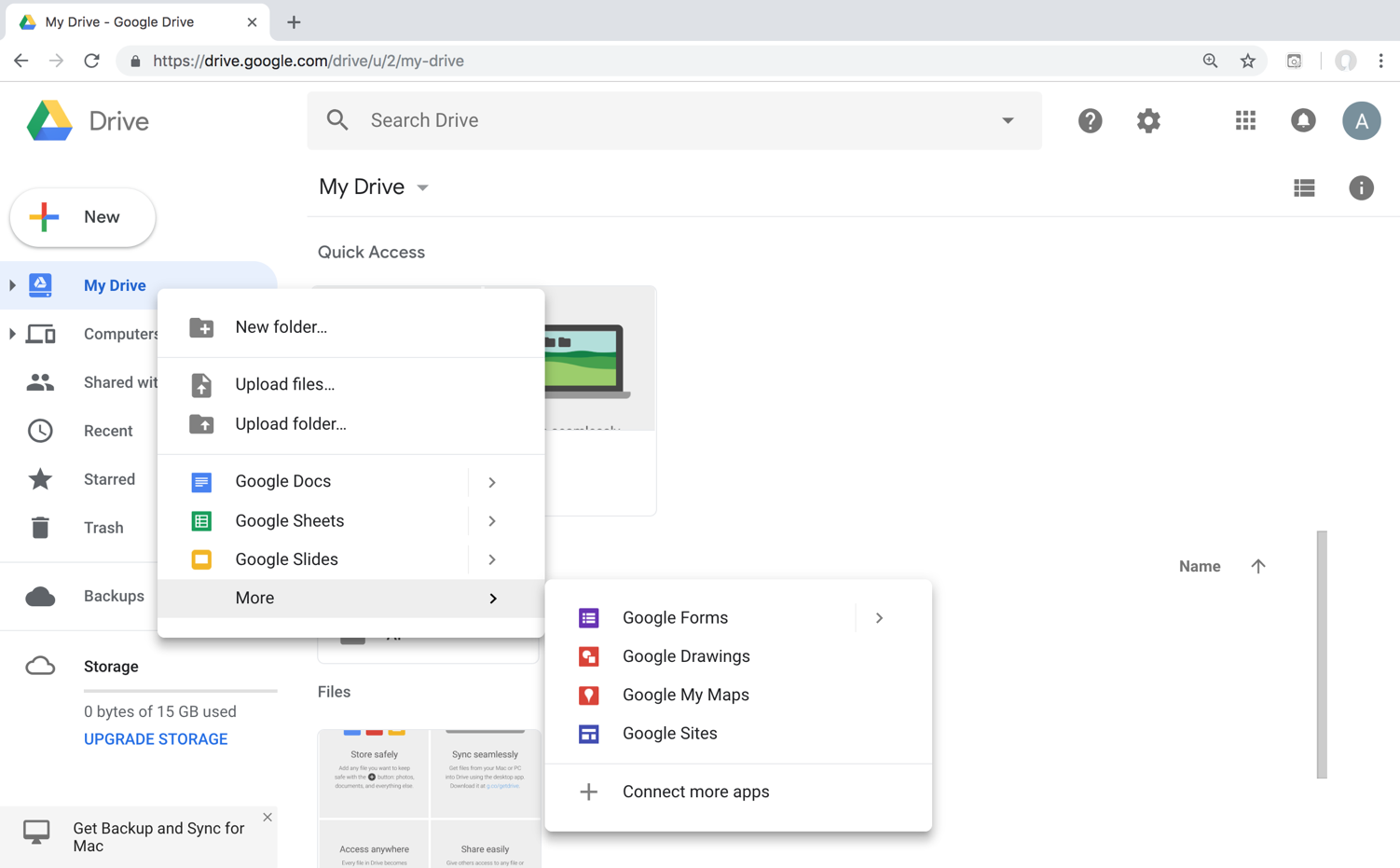 20
Google Colab
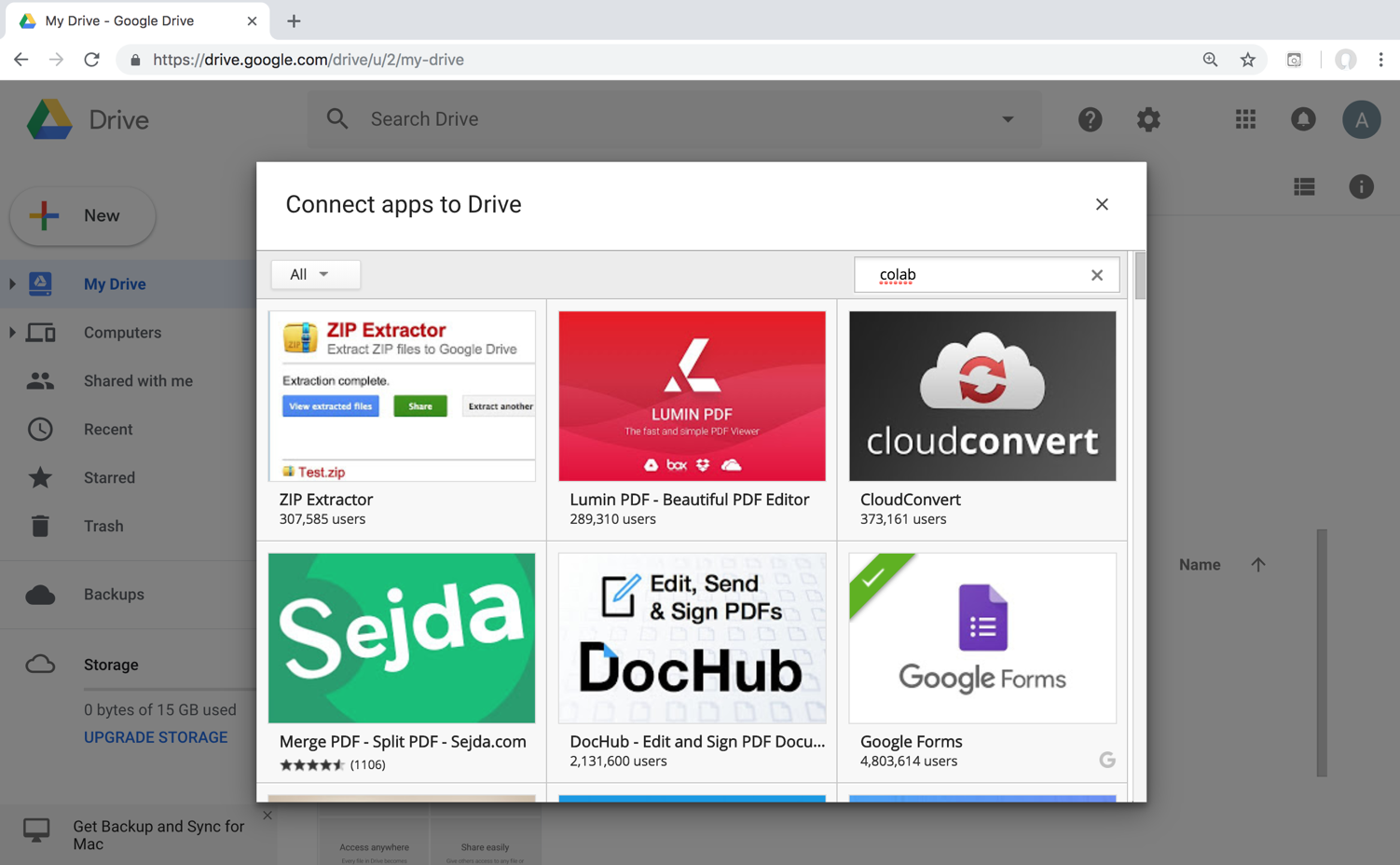 21
Google Colab
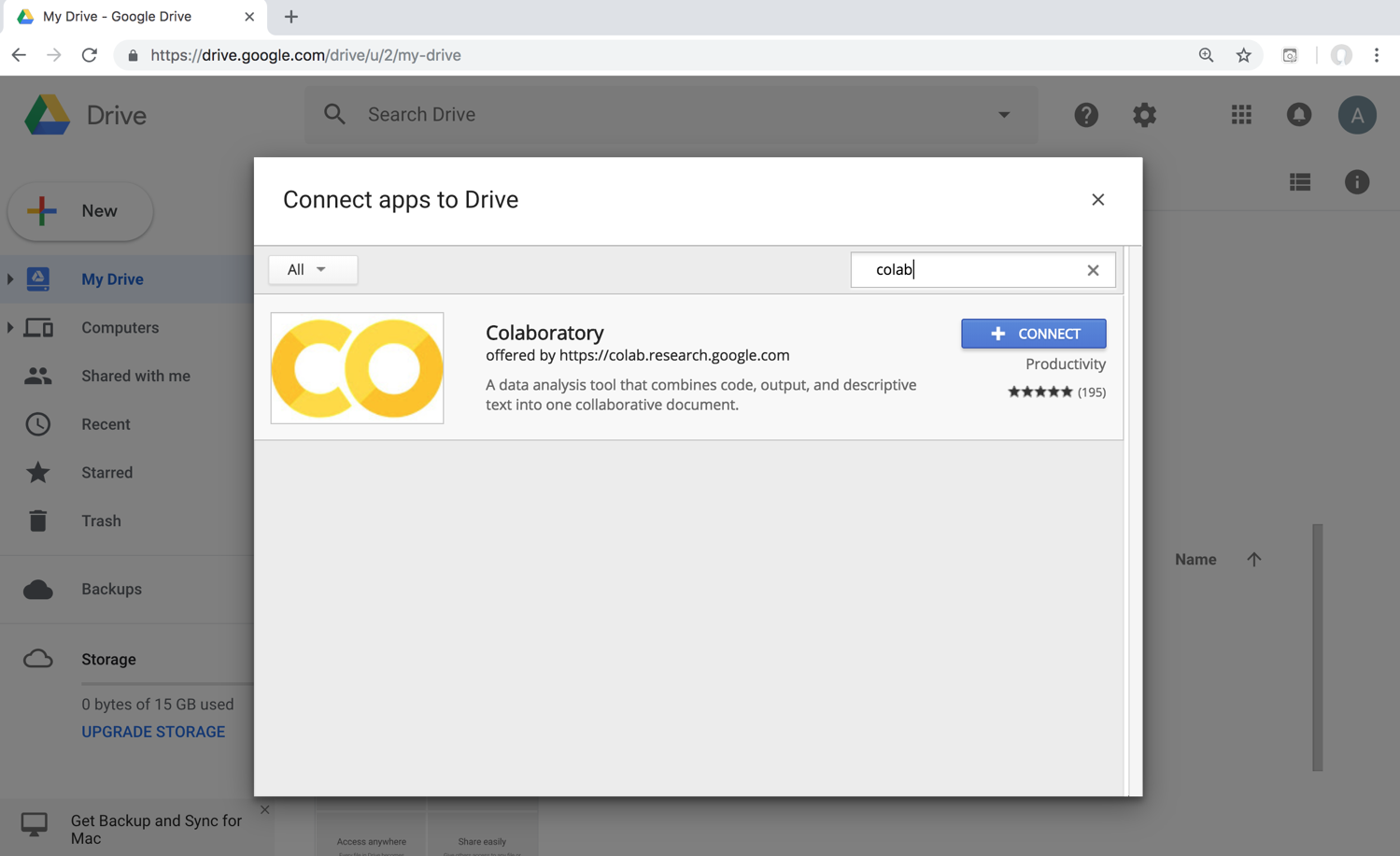 22
Connect Colaboratory to Google Drive
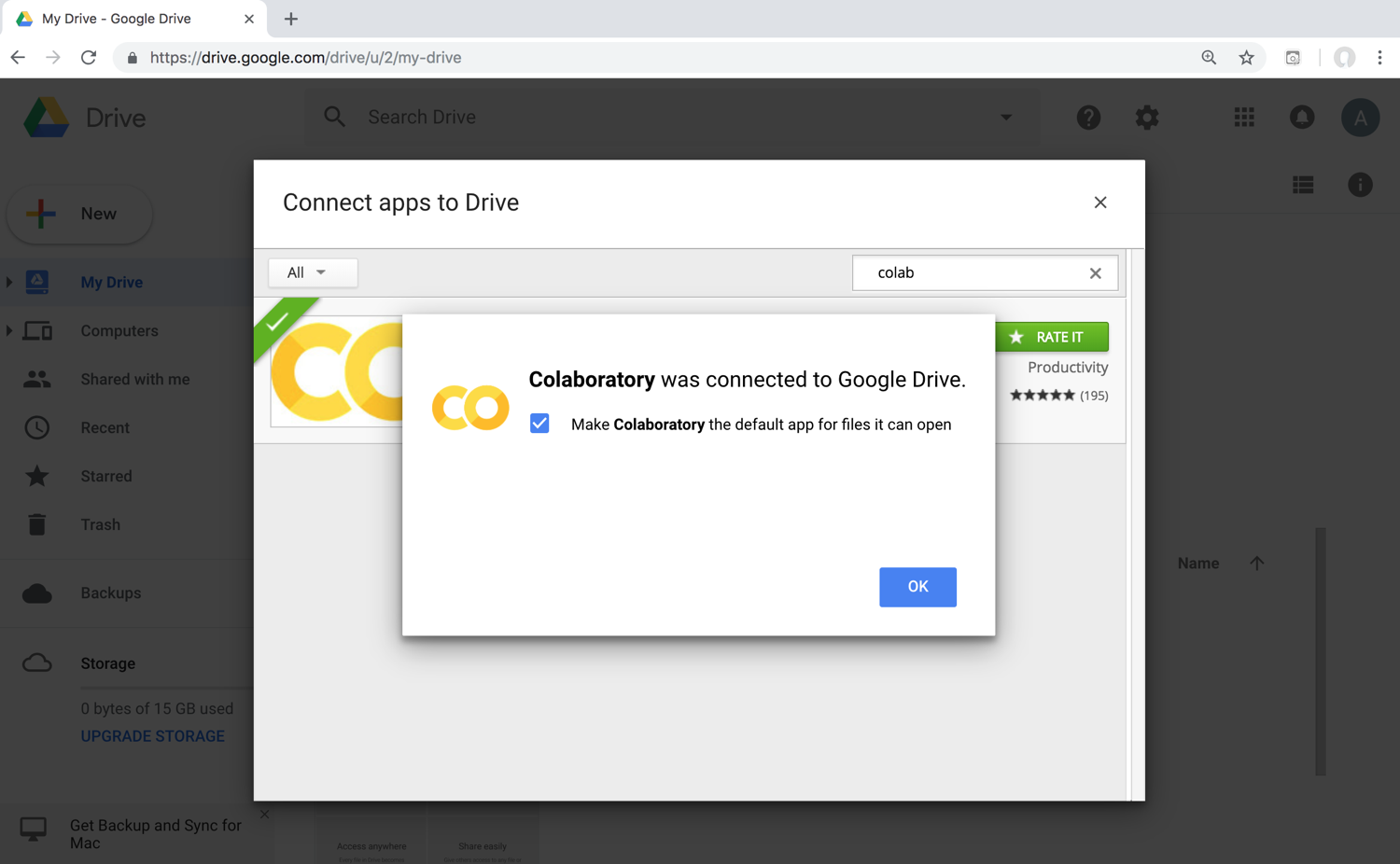 23
Google Colab
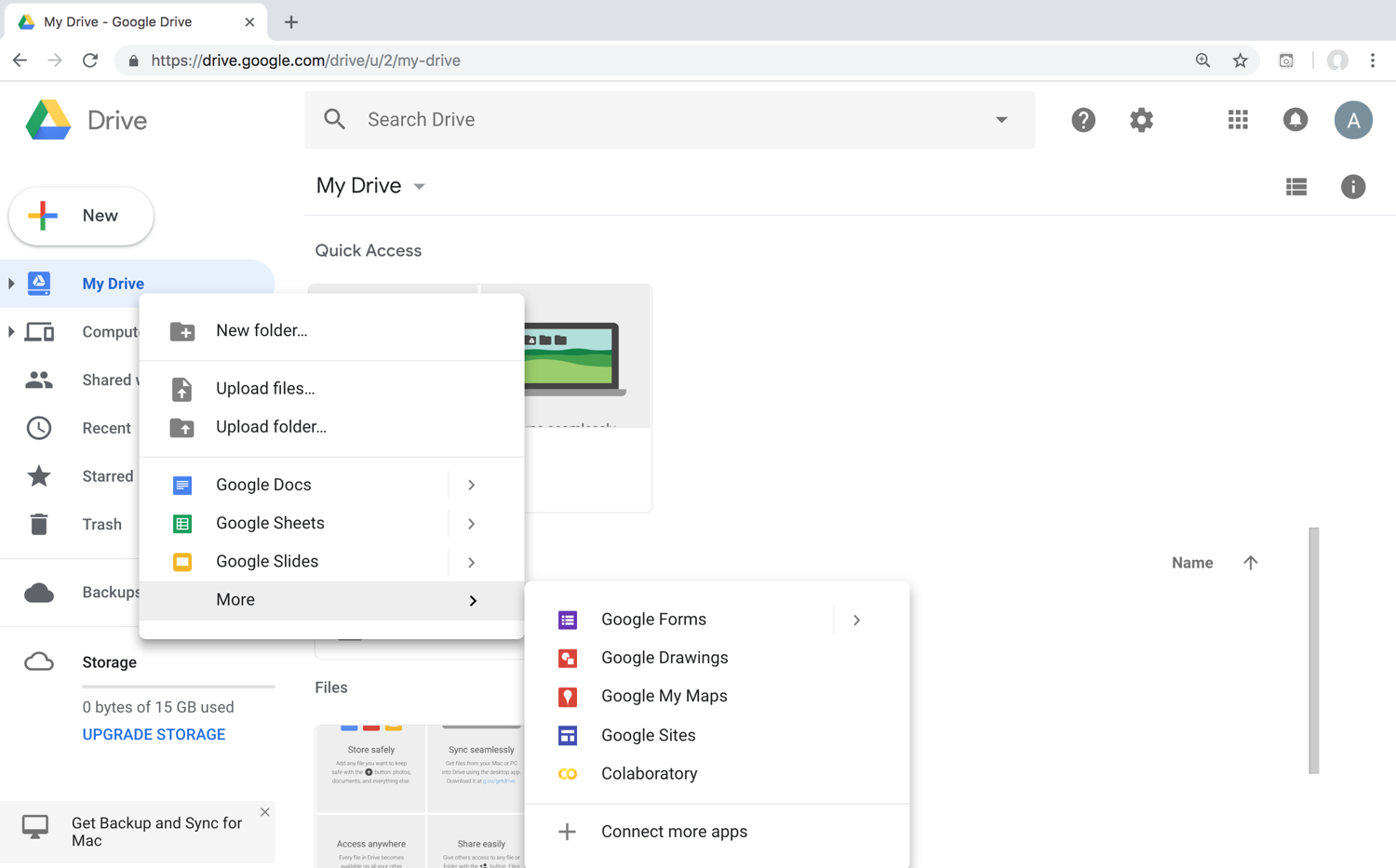 24
Google Colab
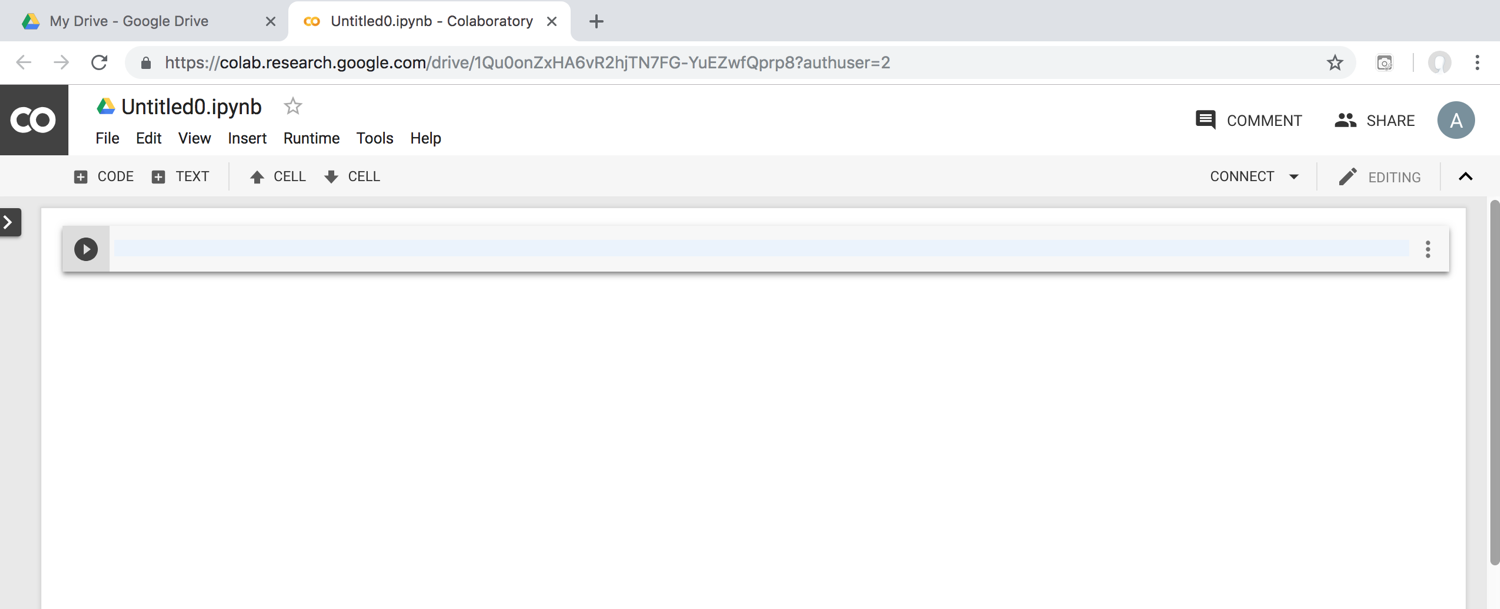 25
Google Colab
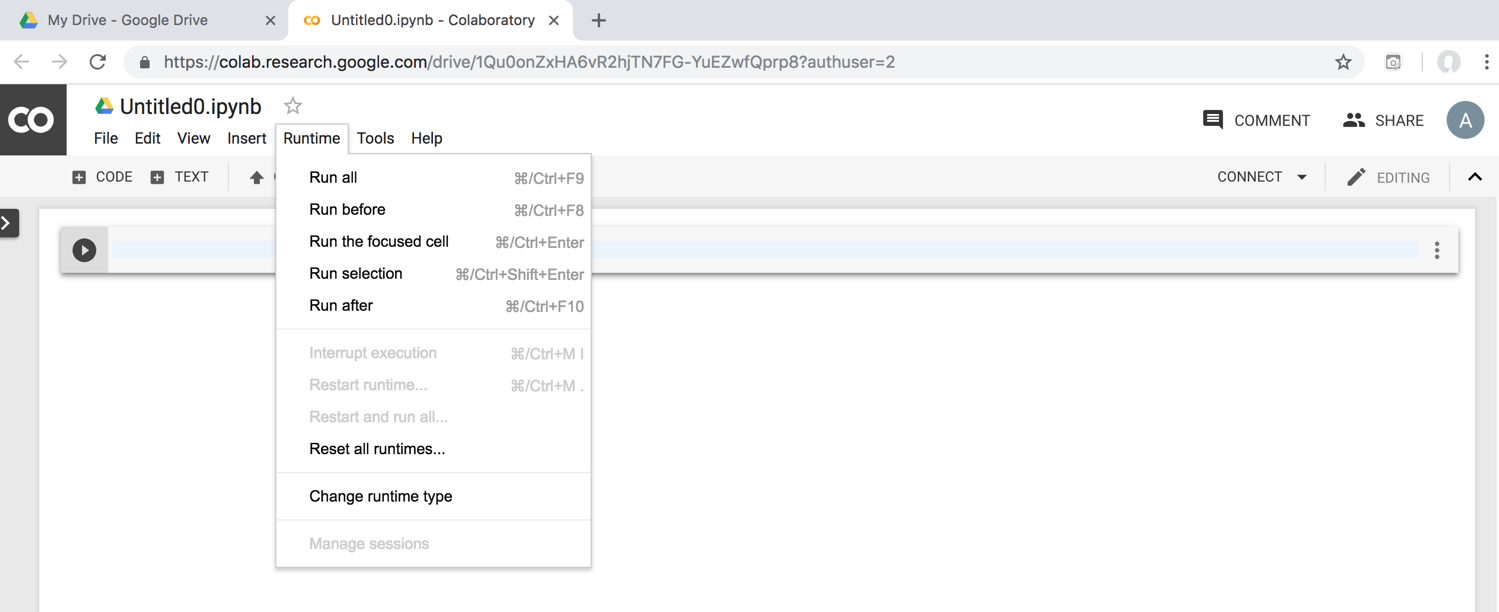 26
Run Jupyter Notebook Python3 GPUGoogle Colab
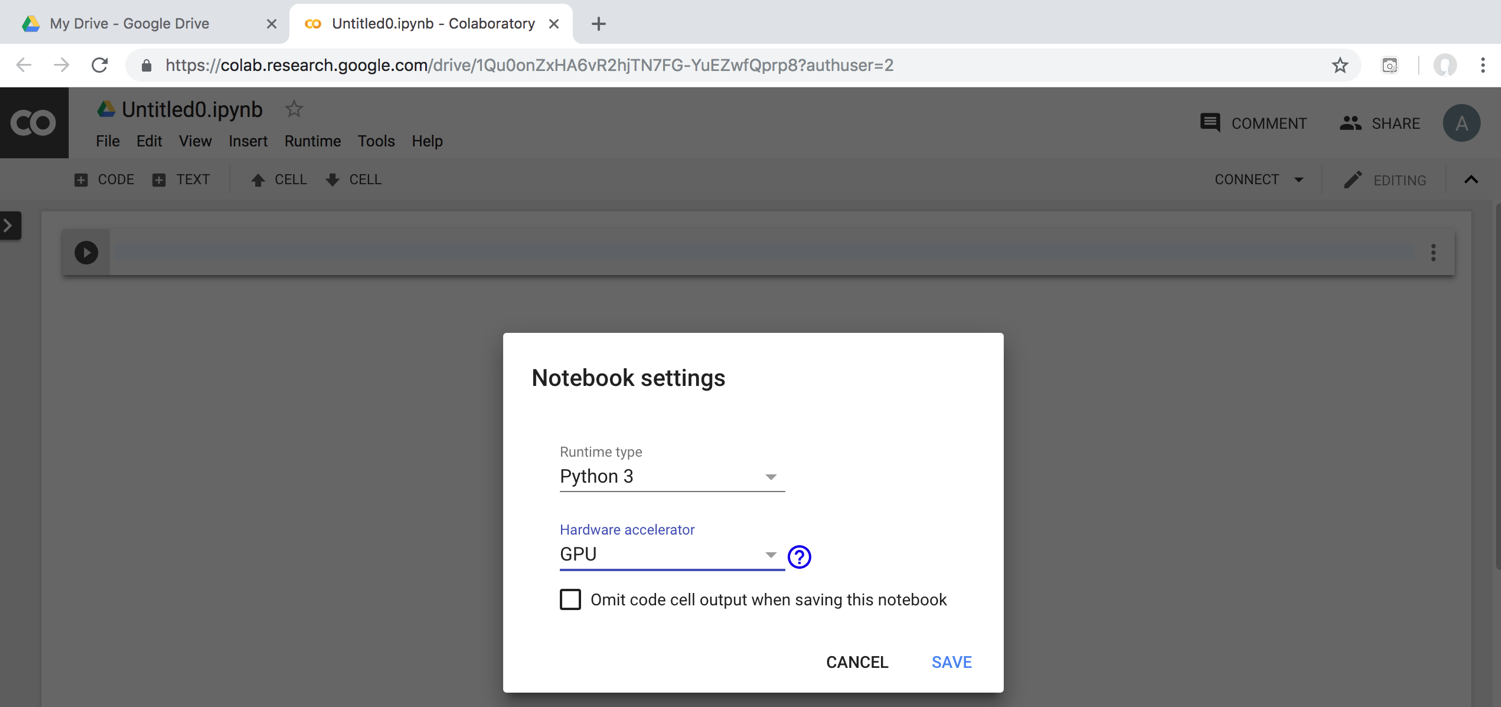 27
Google Colab Python Hello Worldprint('Hello World')
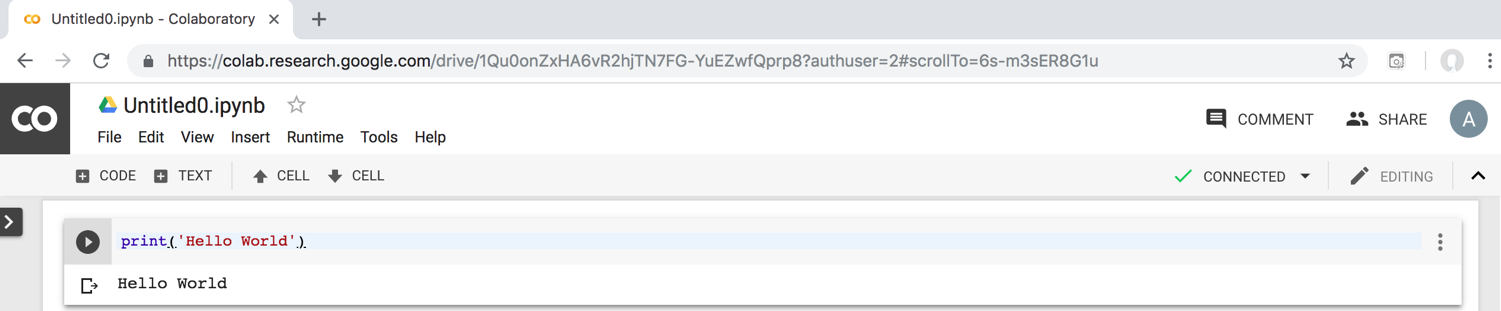 28
Python in Google Colab (Python101)
https://colab.research.google.com/drive/1FEG6DnGvwfUbeo4zJ1zTunjMqf2RkCrT
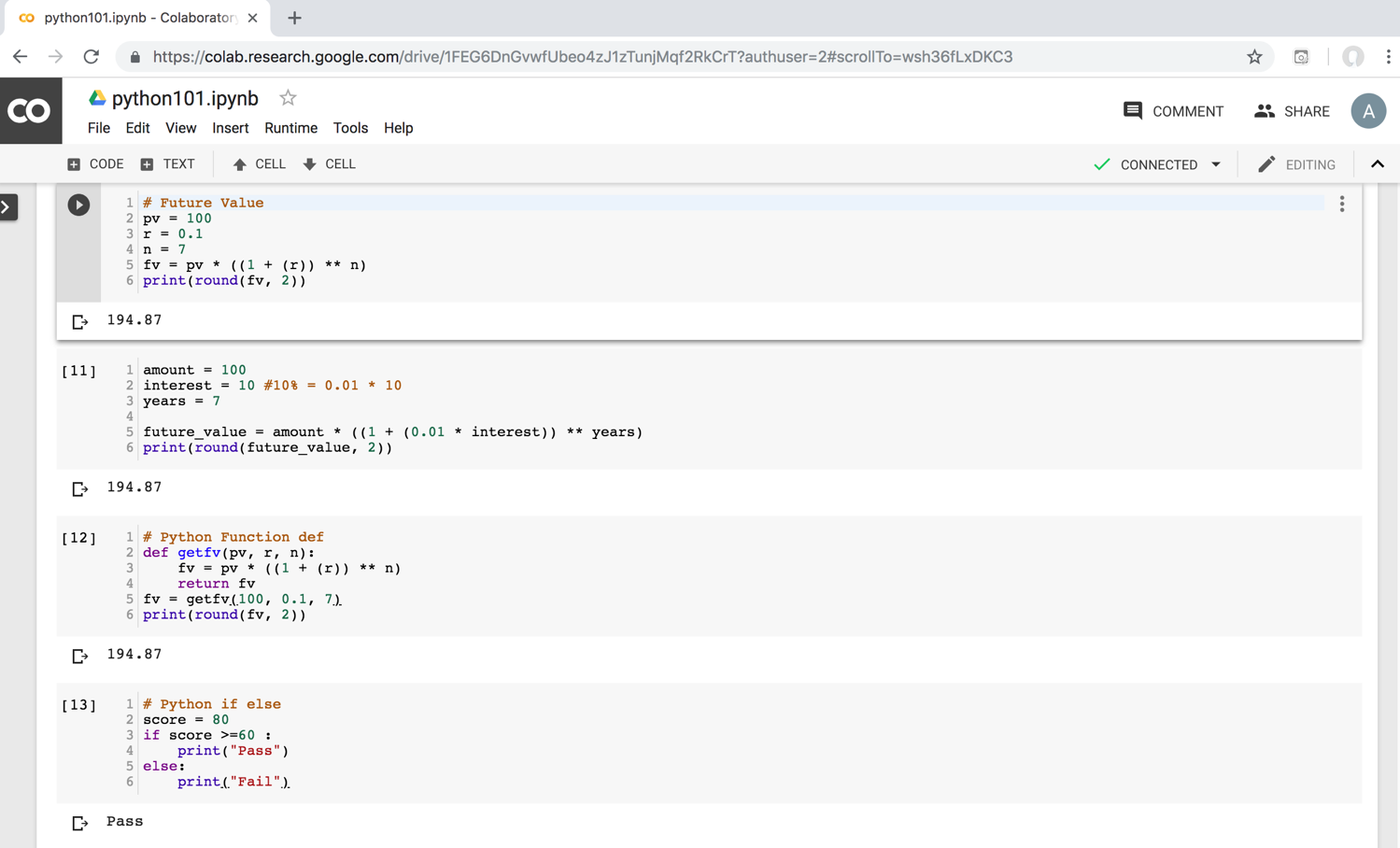 https://tinyurl.com/aintpupython101
29
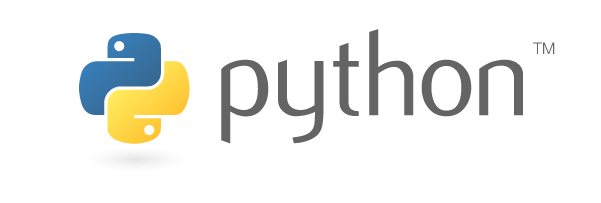 Source: https://www.python.org/community/logos/
30
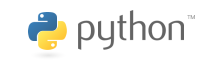 PythonProgramming
31
Python Hello Worldprint("Hello World")
print("Hello World")
32
Python Syntax# comment
# comment
33
Python SyntaxIndentation the spaces at the beginning of a code line4 spaces
score = 80 
if score >=60 :
    print("Pass")
34
Python Variables
# Python Variables
x = 2 
price = 2.5 
word = 'Hello' 
word = 'Hello'
word = "Hello"
word = '''Hello'''
35
Python Variables
x = 2
y = x + 1
36
python_version()
# comment
from platform import python_version
print("Python Version:", python_version())
Python Version: 3.10.12
37
Python Data Types
x = "Hello World"  #str 
x = 2              #int 
x = 2.5            #float 
x = 7j             #complex
38
Python Data Types
x = ["apple", "banana", "cherry"] #list 
x = ("apple", "banana", "cherry") #tuple 
x = range(6) #range 
x = {"name" : "Tom", "age" : 20} #dict 
x = {"apple", "banana", "cherry"} #set 
x = frozenset({"apple", "banana", "cherry"}) #frozenset
39
Python Data Types
x = True #bool 
x = b"Hello" #bytes 
x = bytearray(5) #bytearray 
x = memoryview(bytes(5)) #memoryview 
x = None #NoneType
40
Python Casting
x = str(3) # x will be '3'
y = int(3) # y will be 3
z = float(3) # z will be 3.0
print(x, type(x))
print(y, type(y))
print(z, type(z))
3 <class 'str’> 
3 <class 'int’> 
3.0 <class 'float'>
41
Python Numbers
x = 2 # int
y = 3.4 # float
z = 7j #complex
print(x, type(x))
print(y, type(y))
print(z, type(z))
2 <class 'int’> 
3.4 <class 'float’> 
7j <class 'complex'>
42
Python Arithmetic Operators
Operator Name Example
+ Addition 7 + 2 = 9 
- Subtraction 7 - 2 = 5 
* Multiplication 7 * 2 = 14 
/ Division 7 / 2 = 3.5 
// Floor division 7 // 2 = 3  (Quotient)
% Modulus 7 % 2 = 1          (Remainder)
** Exponentiation 7 ** 2 = 49
43
Python Basic Operators
print('7 + 2 =', 7 + 2)
print('7 - 2 =', 7 - 2)
print('7 * 2 =', 7 * 2)
print('7 / 2 =', 7 / 2)
print('7 // 2 =', 7 // 2)
print('7 % 2 =', 7 % 2)
print('7 ** 2 =', 7 ** 2)
7 + 2 = 9 
7 - 2 = 5 
7 * 2 = 14 
7 / 2 = 3.5 
7 // 2 = 3 
7 % 2 = 1 
7 ** 2 = 49
44
Python Booleans: True or False
# Python Booleans: True or False
print(3 > 2)
print(3 == 2)
print(3 < 2)
45
Python BMI Calculator
# BMI Calculator in Python
height_cm = 170
weight_kg = 60
height_m = height_cm/100
BMI = (weight_kg/(height_m**2))
print("Your BMI is: " + str(round(BMI,1)))
Your BMI is: 20.8
46
Future value of a specified principal amount, rate of interest, and a number of years
47
Source: https://www.w3resource.com/python-exercises/python-basic-exercise-39.php
How much is your $100 worth after 7 years?
# How much is your $100 worth after 7 years?
fv = 100 * 1.1 ** 7
print('fv = ', round(fv, 2))
# output = 194.87
fv = 194.87
48
Future Value
# Future Value
pv = 100
r = 0.1 
n = 7
fv = pv * ((1 + (r)) ** n)
print(round(fv, 2))
194.87
49
Future Value
# Future Value
amount = 100
interest = 10 #10% = 0.01 * 10 
years = 7
future_value = amount * ((1 + (0.01 * interest)) ** years)
print(round(future_value, 2))
194.87
50
Python Data Structures
51
Python Data Types
x = ["apple", "banana", "cherry"] #list 
x = ("apple", "banana", "cherry") #tuple 
x = {"name" : "Tom", "age" : 20} #dict 
x = {"apple", "banana", "cherry"} #set
52
Python Collections
There are four collection data types in the Python programming language
List []
a collection which is ordered and changeable. Allows duplicate members.
Tuple ()
a collection which is ordered and unchangeable. Allows duplicate members.
Set {}
a collection which is unordered, unchangeable, and unindexed. No duplicate members.
Dictionary {k:v}
a collection which is ordered and changeable. No duplicate members.
53
Python Dictionaries {k:v}
As of Python version 3.7, dictionaries are ordered. 
In Python 3.6 and earlier, dictionaries are unordered.
54
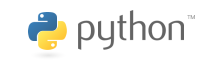 Lists []
x = [60, 70, 80, 90]
print(len(x))
print(x[0])
print(x[1])
print(x[-1])
4 
60 
70 
90
55
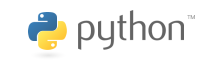 Lists []
len(): how many items 
type(): data type
list() constructor: creating a new list
56
Python List Methods
Method	Description
append()	Adds an element at the end of the list
clear()	Removes all the elements from the list
copy()	Returns a copy of the list
count()	Returns the number of elements with the specified value
extend()	Add the elements of a list (or any iterable), to the end of the current list
index()	Returns the index of the first element with the specified value
insert()	Adds an element at the specified position
pop()		Removes the element at the specified position
remove()	Removes the item with the specified value
reverse()	Reverses the order of the list
sort()		Sorts the list
https://www.w3schools.com/python/python_lists_methods.asp
57
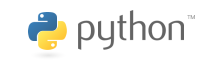 Tuples ()
A tuple in Python is a collection that cannot be modified. A tuple is defined using parenthesis.
x = (10, 20, 30, 40, 50)
print(x[0])
print(x[1])
print(x[2])
print(x[-1])
10 
20 
30 
50
Source: http://pythonprogramminglanguage.com/tuples/
58
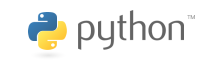 Sets {}
animals = {'cat', 'dog'}
print('cat' in animals)
print('fish' in animals)
animals.add('fish')
print('fish' in animals) print(len(animals))
animals.add('cat’)
print(len(animals))
animals.remove('cat')
print(len(animals))
True 
False 

True 
3 

3 

2
59
Source: http://cs231n.github.io/python-numpy-tutorial/
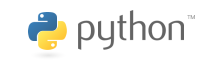 Dictionary {key : value}
Python Dictionary 
Key   Value
'EN’  'English’
'FR’  'French'
k = { 'EN':'English', 'FR':'French' }
print(k['EN'])
English
60
Source: http://pythonprogramminglanguage.com/dictionary/
Python Data Structures
fruits = ["apple", "banana", "cherry"] #lists []
colors = ("red", "green", "blue") #tuples ()
animals = {'cat', 'dog'} #sets {}
person = {"name" : "Tom", "age" : 20} #dictionaries {}
https://tinyurl.com/aintpupython101
61
Python for Accounting Applications
# Python Lists 
expenses = [72.50, 80.75, 50.00, 90.25]
total_expenses = sum(expenses)
print("Total expenses:", total_expenses)
Total expenses: 293.5
https://tinyurl.com/aintpupython101
62
Python for Accounting Applications
# Python Tuples
accounts = (("Cash", 1001), ("Accounts Receivable", 1002), ("Inventory", 1003))
for account in accounts:
	print("Account name:", account[0], "Account number:", account[1])
Account name: Cash Account number: 1001 
Account name: Accounts Receivable Account number: 1002 Account name: Inventory Account number: 1003
https://tinyurl.com/aintpupython101
63
Python for Accounting Applications
# Python Sets
account_numbers = {1001, 1002, 1003}
new_account_number = 1004
if new_account_number not in account_numbers:
	print("Account number", new_account_number, "is not in use.")
Account number 1004 is not in use.
https://tinyurl.com/aintpupython101
64
Python for Accounting Applications
# Python Dictionaries
accounts = {"1001": {"name": "Cash", "balance": 500.00, "type": "Asset"},
"1002": {"name": "Accounts Receivable", "balance": 1000.00, "type": "Asset"},
"2001": {"name": "Accounts Payable", "balance": 750.00, "type": "Liability"}}
for account_number, account_info in accounts.items():
print("Account number:", account_number)
print("Account name:", account_info["name"])
print("Account balance:", account_info["balance"])
print("Account type:", account_info["type"])
Account number: 1001 
Account name: Cash 
Account balance: 500.0 
Account type: Asset 
Account number: 1002 
Account name: Accounts Receivable 
Account balance: 1000.0 
Account type: Asset
Account number: 2001
Account name: Accounts Payable 
Account balance: 750.0 
Account type: Liability
https://tinyurl.com/aintpupython101
65
Python Control Logic and Loops
66
Python Control Logic and Loops
Python if else
if elif else
Booleans: True, False
Operators: ==, !=, >, <, >=, <=, and, or, not
Python for Loops
for
Python while Loops
While
break 
continue
67
Python if...else
Python if...else
if elif  else
Booleans: True, False
Operators: ==, !=, >, <, >=, <=, and, or, not
68
Python Conditions and If statements
Python supports the usual logical conditions from mathematics:
Equals: a == b
Not Equals: a != b
Less than: a < b
Less than or equal to: a <= b
Greater than: a > b
Greater than or equal to: a >= b
69
Python Comparison Operators
70
Source: https://www.w3schools.com/python/python_operators.asp
Python Logical Operators
71
Source: https://www.w3schools.com/python/python_operators.asp
Python if
# Python if 
score = 80
if score >=60 :
	print("Pass")
https://tinyurl.com/aintpupython101
72
Python if else
# Python if else
score = 80
if score >=60 :
	print("Pass")
else:
	print("Fail")
https://tinyurl.com/aintpupython101
73
Python if elif else
score = 95
if score >= 90 :
	print("A")
elif score >=60 :
	print("Pass")
else:
	print("Fail")
74
Python if elif else
# Python if elif else
score = 90
grade = ""
if score >=90:
	grade = "A"
elif score >= 80:
	grade = "B"
elif score >= 70:
	grade = "C"
elif score >= 60:
	grade = "D"
else:
	grade = "E"
print(grade)
75
Python for Loops
for i in range(1,6):
	print(i)
1 
2 
3 
4 
5
https://tinyurl.com/aintpupython101
76
Python for loops
# for loops
for i in range(1,10):
	for j in range(1,10):
	print(i, ' * ' , j , ' = ', i*j)
https://tinyurl.com/aintpupython101
77
Python while Loops
while
break 
continue
78
Python while loops
# while loops
age = 10
while age < 20:
	print(age)
	age = age + 1
https://tinyurl.com/aintpupython101
79
Summary
Python if else
if elif else
Booleans: True, False
Operators: ==, !=, >, <, >=, <=, and, or, not
Python for Loops
for
Python while Loops
while
break 
continue
80
References
Wes McKinney (2022), "Python for Data Analysis: Data Wrangling with pandas, NumPy, and Jupyter", 3rd Edition, O'Reilly Media.
Aurélien Géron (2023), Hands-On Machine Learning with Scikit-Learn, Keras, and TensorFlow: Concepts, Tools, and Techniques to Build Intelligent Systems, 3rd Edition, O’Reilly Media.
Steven D'Ascoli (2022), Artificial Intelligence and Deep Learning with Python:  Every Line of Code Explained For Readers New to AI and New to Python, Independently published.
Stuart Russell and Peter Norvig (2020), Artificial Intelligence: A Modern Approach, 4th Edition, Pearson.
Varun Grover, Roger HL Chiang, Ting-Peng Liang, and Dongsong Zhang (2018), "Creating Strategic Business Value from Big Data Analytics: A Research Framework", Journal of Management Information Systems, 35, no. 2, pp. 388-423.
Junliang Wang, Chuqiao Xu, Jie Zhang, and Ray Zhong (2022). "Big data analytics for intelligent manufacturing systems: A review." Journal of Manufacturing Systems 62 (2022): 738-752.
Ramesh Sharda, Dursun Delen, and Efraim Turban (2017),  Business Intelligence, Analytics, and Data Science: A Managerial Perspective, 4th Edition, Pearson
Python Programming, https://pythonprogramming.net/
Python, https://www.python.org/
Python Programming Language, http://pythonprogramminglanguage.com/
Numpy, http://www.numpy.org/
Pandas, http://pandas.pydata.org/
Skikit-learn, http://scikit-learn.org/
W3Schools Python, https://www.w3schools.com/python/
Learn Python, https://www.learnpython.org/
Google’s Python Class, https://developers.google.com/edu/python
Min-Yuh Day (2023), Python 101, https://tinyurl.com/aintpupython101
81